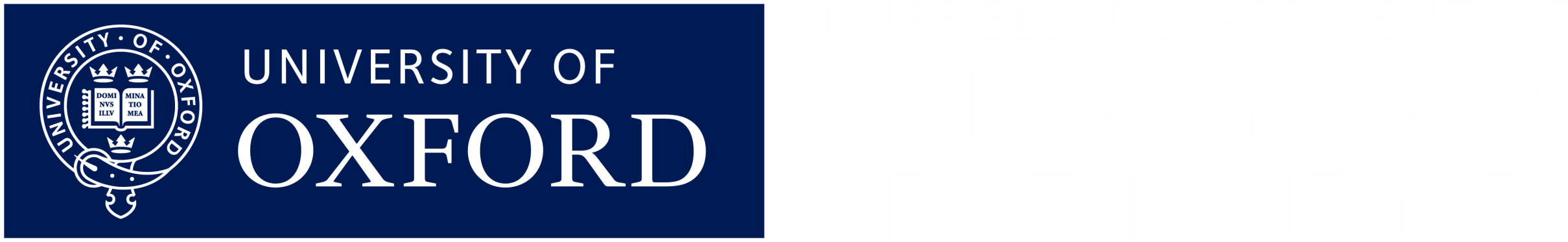 Title of
research study/poster
Presenter name, associates, collaborators. Nuffield Department of Primary Care Health Sciences, University of Oxford.
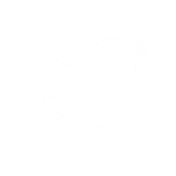 @OxPrimaryCare
www.phc.ox.ac.uk
Main findings 44 bold, red to highlight

1
2
3
Top tips:

Use graphic elements, like boxes, to highlight each section of your poster.
Use space to create emphasis.
Use no more than 2-3 colours, and dark type on a light background.
Conclusions first, keep them short and to the point in the upper left-hand corner.
Simple graphs are effective graphs.
Make the text big enough to read.
Use Arial font. 
ALWAYS left align the text. 
Keep your headings the same size and style throughout.
Avoid chaos, keep the layout easy for the eye to follow.
Images and graphs say more than words, so keep your poster visual.
If you are using a photo, avoid web images – use at least 150 dpi, but no more than 300 dpi.
Don’t forget any other logos where necessary.
Suggested text sizes: (don’t go smaller than these)

Title: 85ptAuthors: 36 pt
Sub-headings: 36pt
Body text: 24pt
Captions: 18pt
Contact:
Contact details to include telephone/email address, twitter, LinkedIn etc etc.
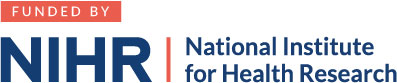 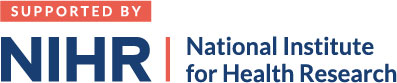 This research is funded by the National Institute for Health Research Community
Healthcare MedTech and In Vitro Diagnostics Co-operative. 
The views expressed are those of the authors and not necessarily those of the NIHR, the NHS or the Department of Health and Social Care.
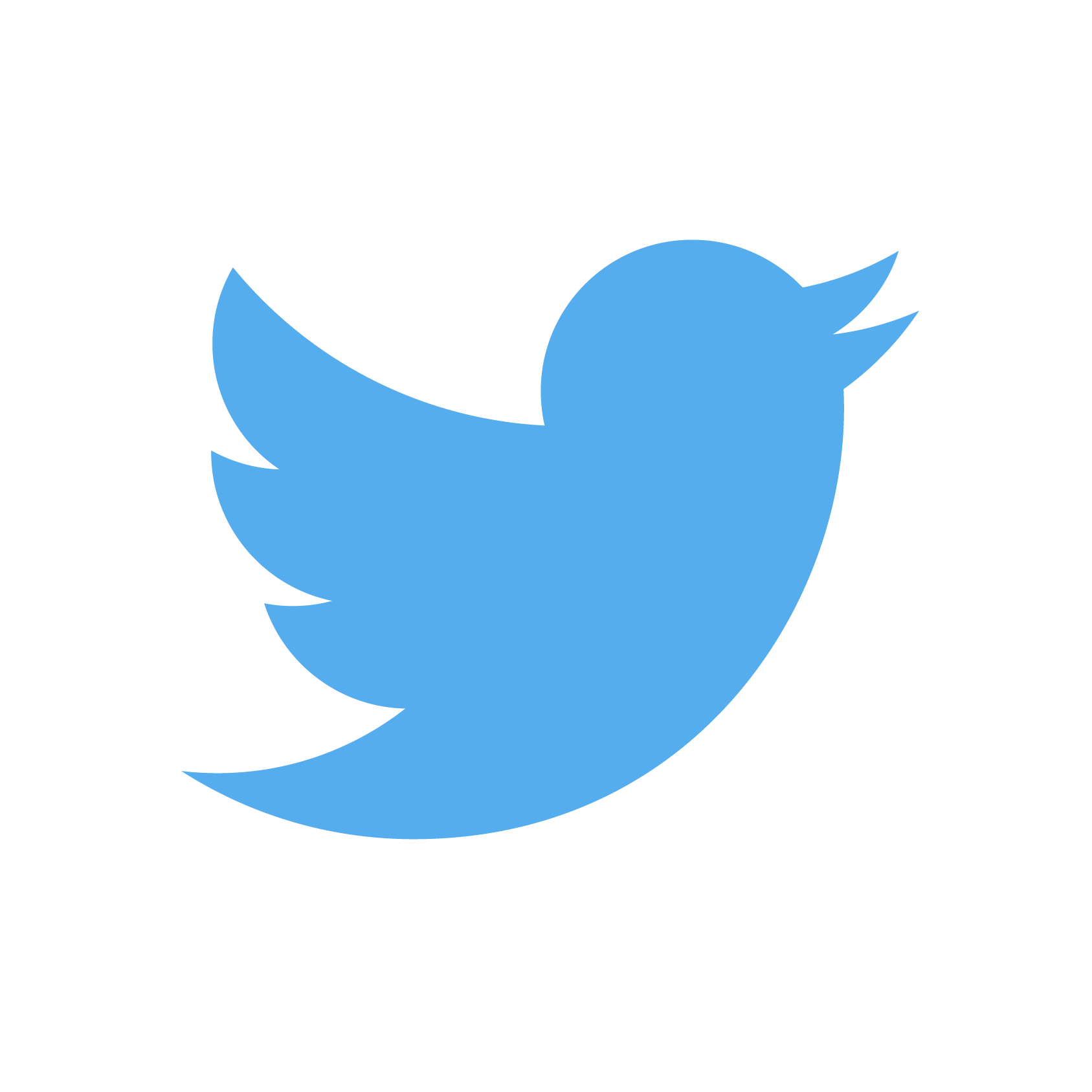 @NIHR_CH_MIC          www.community.healthcare.mic.nihr.ac.uk